Sexual Harassment &Public Schools (2023)
William P. Bethke,
Kutz & Bethke, LLC
What Laws Prohibit Sexual Harassment?
Our Focus: Title IX
The 2020 Title IX Regulations
Adopted through formal rulemaking in 2020.
Helpfully align OCR rules with Supreme Court decisions.  Unhelpfully complex and controversial in procedure.  
Already subject to a proposed Biden Administration replacement (though this will take time).  These will likely simplify procedure but reintroduce OCR preferences at odds with Supreme Court decisions.
Still in effect.
1. Basics of sexual harassment as a legal theory.
2. Harassment in employment.	
3. Harassment of students by employees.	
4. Harassment of students by students.
5. Other forms of harassment.
6. School procedures (and the 2020 regulations).
7. Retaliation. 	
8. External remedies.
What We Will Cover
1. What is sexual harassment?
Fundamentally, sexual harassment is a form of discrimination.  It is discrimination that targets individuals because of sex and  through behavior defined as harassing.
Quid Pro Quo  & Hostile Environment
There are two theories or frameworks for evaluating sexual harassment claims:
Quid Pro Quo (“this for that”); and
Hostile Environment.
While these are distinct in law, many factual situations may involve both or include elements of both.
Basics:  Quid Pro Quo
Quid pro quo harassment is close to self-defining.  Whenever activity with sexual overtones may be sought or coerced with rewards or consequences this form of harassment can exist.
This almost always involves people with more power or authority as perpetrators, and
People subject to that power or authority as victims, and
Behavior with unmistakable sexual content expressed or sought.
Quid pro quo behavior is by itself sufficient, without any separate concern for “severity,” to create a violation.
Hostile environment harassment  is the more common and more complex issue. The legal test has six elements:
Unwelcome conduct,
Taken because of sex, 
Usually of a sexual nature (though acts of intimidation or hostility can support this element), that is
Objectively and subjectively offensive, and
Sufficiently severe and pervasive, so that it
Adversely changes the terms and conditions or work or denies or limits participation in and receipt of benefits, service or opportunities (in, for example, schooling).
Basics: Hostile Environment
POWR Act
A Colorado statute new in 2023 (SB 23-296) changes the standard in Colorado law to eliminate the “severe and pervasive” requirement.
The new standard is:  ““subjectively offensive to the individual alleging harassment and objectively offensive to a reasonable individual who is a member of the same protected class.”
There is no experience with this standard yet, but it has to be considered a lower threshold for finding harassment than “severe and pervasive.”  The key to it appears to be taking the point-of-view of a reasonable person who shares the situation of the complainant.  So: would behavior be offense to a  “reasonable transgender teenager” or a “reasonable Muslim employee.”  And so on. 
“Severe and pervasive” will continue to apply with, for example, OCR investigations. 
And the POWR Act will impose new requirements in 2024 and 2025 that I will not be discussing in detail in this presentation.
To not become embroiled in such disputes, avoid ambiguous conduct; observe personal-professional boundaries in the workplace; and especially avoid superior-subordinate relationships.
Hostile Environment Elements: 1. “Unwelcome conduct…”
Hostile Environment Elements: 2. … taken because of sex …
Hostile Environment Elements: 3. … of a sexual nature (but may have a malicious aspect) …
Hostile Environment Elements: 4. … that is objectively and subjectively offensive …
Hostile Environment Elements: 5. … and sufficiently severe and pervasive …
Conduct that lacks sexual overtones but is still “hostile” (e.g., a threat of violence) can help meet the “severe and pervasive” test.
Hostile Environment Elements: 5 (cont.) …severe & pervasive …
BUT …
Hostile Environment Elements:   6.  … to adversely change terms and conditions.
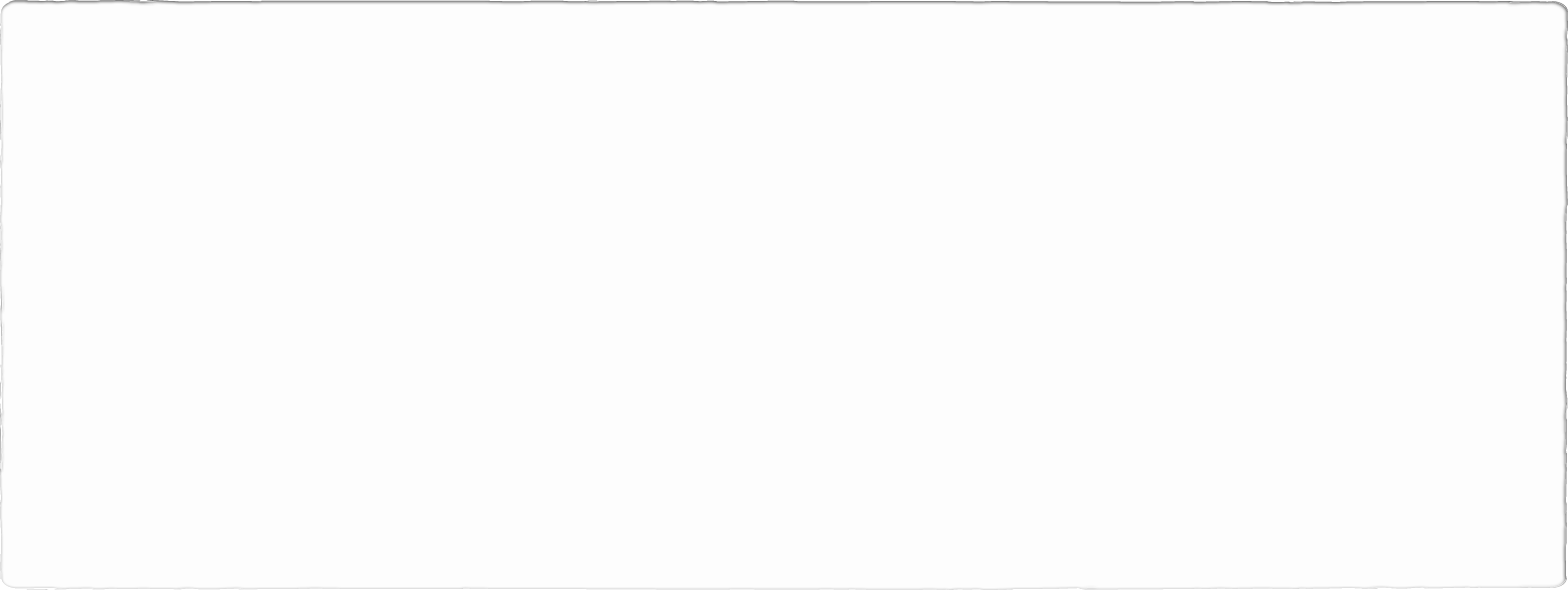 2. Harassment of Employees
The early law of sexual harassment was part of employment law.  Everything covered under “Basics” applies here.
Some of the focus of employment cases concerns whether the “entity” (the School) is responsible for, or not responsible for, the behavior of a supervisors, co-employees, and others.
Seemingly “technical” decisions on this entity-liability issue have shaped portions of sexual harassment law.
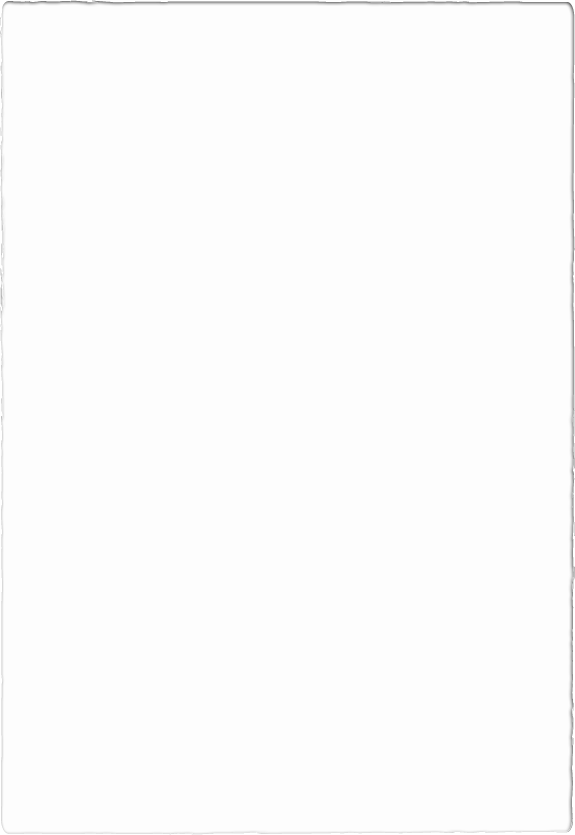 Vicarious Liability Issues (with apologies for legalese)
Vicarious Liability is Subject to an Employer Defense: Adequate Internal Remedies
The Importance of Staff Reports
When we turn to students, Title IX becomes the key source of law.  As Title IX follows federal funds, general cases on the relationship of liability to federal funding apply. 
The focus also shifts from the benefits of work (pay, working conditions, job assignments, etc.) to the “aids, benefits and services” provided students ― most fundamentally, education itself.
And while employment relations run between adults, schools have a special responsibility to safeguard the health and well-being of the children entrusted to their care.
The Title IX background, change in the nature of the “benefit,” level of school responsibility, and the minority of students alter the analysis when a school employee or volunteer harasses a student ― though, in the end, the rules are similar.
Here, failure to act after any notice is “deliberate indifference” under Gebser v. Lago Vista Indp Sch. Dist., 524 U.S. 274 (1998).
3. Harassment of Students by Employees
Formal Liability: Actual Notice to a Responsible Employee and Failure to Correct
4. Harassment of Students by Students
Schools have enhanced responsibility for the behavior their students engage in and the behavior their students experience ― traditionally termed in loco parentis (in the place of the parent).
Thus, when a student sexually harasses another student, the school has a special responsibility to control the first student and to protect the second.
At the same time, the range of behaviors students of all ages and inclinations may engage that may have sexual overtones and that may or may not be known to the school is mind boggling.
The rules on harassment of students hold schools accountable for making reasonable efforts to control what can be educationally destructive, without turning every playground mishap into a literal “federal case.”
Davis v. Monroe County, 526 U.S. 629 (1999)
The Davis Test
Factors that May Inform the Existence of a Hostile Environment (especially, though not only, when dealing with students)
Getting Ahead of the Curve
An Aside on Mandatory Reporting of Student-on-Student Sexual Behavior as Child Abuse – Part 1
An Aside on Mandatory Reporting – Part 2
The Importance of Staff Reports - again
Other possible forms of sexual harassment include:
Harassment by volunteers or visiting adults (of employees or students);
Harassment by visiting students of students (think of athletic competitions);
Harassment of visitors or volunteers; and
Potentially harassment of employees by students (especially older students).
In all cases, keep in mind that harassment may involve behavior on campus, off campus, or a combination.  It may involve people over whom the school has different types or degrees of control.
5. Other Forms of Harassment
6. Internal Procedures:  Basics
Complaints of sexual harassment or retaliation for reporting sexual harassment should be filed with the School’s Title IX coordinators.
Title IX coordinators are responsible for initiating investigations. Investigation may involve behavior that is also under police investigation; 
And investigation requires:
Appropriate confidentiality;
Appropriate “due process” to the accused;
Respect for first amendment rights with allegedly harassing speech; and
Proper documentation of the entire course of investigation.
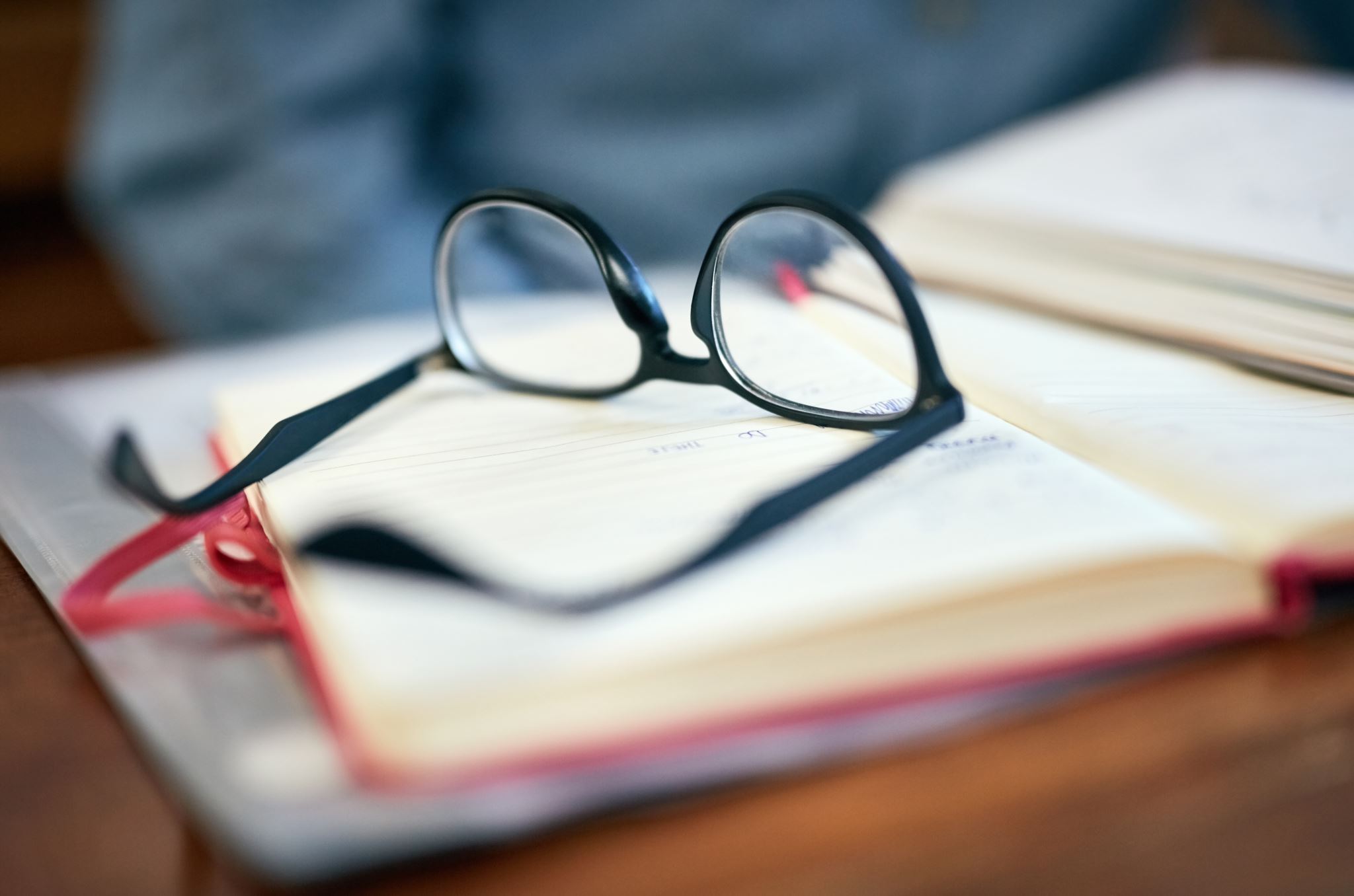 In General:  The School Must —
Describe possible outcomes to the parties.
Decide (in policy) and inform parties you will use the “preponderance of evidence” (recommended) or “clear and convincing evidence” (not recommended) standard of proof.
Describe the appeal process.
Not require or use privileged information as evidence.
Treat parties equitably.
Ensure that no conflict of interest contaminates investigation (or decision making)
Describe supportive measures to both parties.
Evaluate evidence objectively.
Presume the respondent is not responsible.
And document each step
Title IX Coordinator(s)
You may have one or more Title IX coordinator(s).  Common divisions are for employee complaints vs. student (and other) complaints; or for one building versus another.  In some cases, a single coordinator has expertise in one area (HR) and develops it in another (student behavior management).
Coordinators must be properly trained.  As Coordinators often elect to serve as the investigator, they should be trained in appropriate investigation methods.
Title IX Coordinator(s) contact information (phone, email, address) should be in all relevant handbooks and posted online in readily accessible, prominent location(s).
The New Regulation: Process Detail
Actual Knowledge vs. Formal Complaint;
Title IX Coordinator Role:  Supportive Measures &  Coordinator Choices;
Investigation: Coordinator or not?  Internal vs. external?
Report: the key “Due Process” moment;
Decision Making;
Appeal.
Note on “Hearings”
The new regulations require formal adversarial hearings in higher education.  This is optional for k-12.
No one representing k-12 institutions recommends formal adversarial hearings.
ALL employees must be trained to report  (to the Title IX coordinator) “actual knowledge” of sexual harassment.  The School will be liable if an employee (other than a perpetrator) fails to report and, as a result, harassment is not corrected.
This means: secretaries, aides, janitorial staff, etc. — not just teachers.
Actual Knowledge
Formal Complaint:  To File or Not to File
Complainants (victims) must be given the option of filing a formal complaint.
If a complainant refuses to file, the Title IX coordinator has the option to file.  This decision either to file or not to file, may result in a claim that the School was deliberately indifferent.  It is necessary to document reasons for taking either action.
REASONS NOT TO FILE:
Reasonable fears and concerns of complainant (respect for victim autonomy is assumed).
Inability to prove a case without cooperation.
Ability to address the issue in another, effective manner.
Revictimization of the complainant.
REASONS TO FILE
Allegations are part of a pattern of allegations.
Sharp disparity in power relationships. 
Alleged violence, use of weapons.
With complaints by children against adults that plausibly describe sexual harassment: file a formal complaint.
A REASON THAT SHOULD NOT BE CONSIDERED:  “Credibility” — in either direction — implies prejudgment and should not be considered at this early stage.
Counseling Privacy
A student between the ages of 12 and 17 have a qualified right under state law to counseling confidentiality (including from parents).
Counselors have authority (in some cases, an obligation) to override the student’s preference for various reasons, including clinical judgment.
The authority to treat matters as strictly private cannot stand in the way of dealing with potential child abuse.  It may, however, support a student’s request not to file a formal complaint in relation to peer interactions.
If this issue arises, consult counsel.
After a formal complaint is filed, each party must receive written notice, providing sufficient time to allow a respondent to prepare a written response, if desired, before an initial interview.
Notice to both complainant and respondent must include:
Notice of the steps in the process, including any opportunity for informal resolution (ADR)
Notice of the allegations, in enough detail to enable preparation of a response (names of known parties, conduct alleged, date and location of conduct if known).
A statement that the respondent is presumed not responsible for the alleged conduct.
A statement that responsibility is determined at the conclusion of the process.
Notice of the right to have an attorney or advisor and to inspect and review evidence
Notice of any School rule that prohibits making false statement or providing false evidence.
Initial Notice
Student removal pending a Title IX investigation requires an immediate threat to physical health or safety.
“Safety” cannot consist solely of emotional/mental health concerns.
Students who are removed must have an opportunity to question the removal.
The school may have required or available procedures under other federal (IDEA, 504) or state (discipline statutes) that are more strict, or more specific, or less strict.  The School, in other words, may apply laws outside of Title IX the permit (state disciplinary law) or prohibit (IDEA, 504) certain “removals.”
Employees may be placed on paid administrative leave pending investigation.
Emergency Removal
Alternative Dispute Resolution (ADR) is referred to as “informal resolution” in the rules.  Options such as arbitration or mediation or structured restorative justice activities are all referred to, here, as ADR.
ADR cannot be used unless/until a formal complaint is filed.
ADR cannot be used between a student/ complainant and an employee/respondent.
When permitted, ADR requires written notice of rights to both parties and voluntary, written consent specifying the process that will take place.
For efficiency, consider ADR, if it is appropriate, before initiating an investigation.
ADR (Including Restorative Justice)
Dismissal
Formal Complaints MUST be dismissed if:
Taking all allegations as true, it does not state a case of sexual harassment.
Sexual harassment, if any, did not occur (even in part) in a school program or activity.
Sexual harassment, if any, did not occur in the United States.
Formal Complaints MAY be dismissed if:
The complainant asks the Title IX Coordinator to withdraw the complaint.
The respondent’s enrollment or employment ends.
The investigator cannot gather evidence sufficient to make a determination (due to passage of time, non-cooperation of a complainant, etc.).
Dismissal does not insulate the respondent or complainant from potential disciplinary consequence of misbehavior.
The Title IX coordinator can be the investigator, unless they have a conflict of interest.  Signing a complaint, by itself, is not a conflict of interest (rather, the Title IX coordinator is obligated to remain unbiased).
The Title IX coordinator can elect to use a separate internal or external investigator (and may wish to do so when they have filed the complaint).
Each party must have an equal opportunity to present evidence and witnesses.
Neither party may be prevented from gathering and presenting evidence.
Each party must have the same opportunities for counsel (of their choice, at their cost).
Each party expected to participate in an interview or meeting must receive written notice of the date, time, participants, purpose and location of each interview or other investigative meeting and the School to allow the party to prepare.
Investigation 1
Investigations should be prompt and your policy must establish a timeline.  Sixty days is now required by state law (with possible 30 day extensions or extensions requested by law enforcement)
You can extend time for “good cause” (to allow a law enforcement investigation to proceed, to find an unavailable witness), but must given notice of such an extension.
Both parties must be given an equal opportunity to review ALL evidence gathered (not just evidence the investigator will use) at least 10 days before a report is finalized.
The parties may prepare and submit for consideration written comments on the evidence during this period.
The investigator must provide his or her written report at least 10 days before any determination of responsibility.
Investigation 2
The Decision Maker cannot be the investigator or Title IX coordinator or (naturally) handle appeals from the decision.  You need at least three designated people for each Title IX case, and sometimes four.
Before acting on a report, the Decision Maker: must
Allow the parties to submit a written response to the report;
Allow parties to propose written questions for the other party;
The decision maker may reject questions, but must provide an explanation for doing so;
Allow limited follow up questions (with more discretion to reject these).
Based on the report, written comments of the parties, and answers to written questions, issue a decision, that includes:
The determination of responsibility in relation to each allegation, with the rationale for the result, a determination of any disciplinary sanctions imposed and any remedies to restore or preserve equal access to the educational program, and a description of appeal rights.
Decision Making
A Note on Law Enforcement Investigations
Your Title IX process may overlap with police or human services investigations of alleged criminal activity (including child abuse).
You should avoid interfering with such outside investigations.
You may wish to wait and use the results of that investigation in your Title IX process;
You should not wait too long, and law enforcement does not always run along timelines consistent with educational needs.
Remedies
Either party can appeal, but only based upon:
Procedural irregularity;
New evidence that was not reasonably available earlier;
Conflict of interest by the Coordinator, investigators or Decision Maker.
The School can broaden the grounds for appeal. It should not.
If an appeal is filed, each party must receive notice that the other has filed.
Each party must have an opportunity to submit a written statement in support of or challenging (or both) the Decision Maker’s decision.
Appeal
Required Posting
In addition to the name and contact information for the Title IX Coordinator(s), “prominently displayed” you must post:
Your nondiscrimination policy and
Training materials you have used for those involved in the Title IX process.
State law now requires multiple postings reasonably calculated to make students aware of protection from harassment.
Required Training
Train all employees in Title IX basics and reporting obligations.
Train all management level, HR, student discipline specialists and investigative employees (including designated coordinators) in the full Title IX process.
Consider having all Board Members attend basic training.
Train any person(s) handling appeals in basics and the specific rules for appeals (or include an appropriate specialist — such as an attorney who has not served earlier in the process — to advise those hearing an appeal on rules especially related to appeals).
Required Recordkeeping
Sexual harassment records must be maintained a minimum of seven years.
Records include training materials, investigative records, disciplinary sanctions; supportive measures and related actions; remedies; appeals.
Your records should suffice to show that in no case was the School “deliberately indifferent” to alleged sexual harassment.
7. Retaliation: the Three Elements (& A Defense)
Retaliation: Title IX Protected Activity
Retaliation: Adverse Action
Make sure ALL complainants know they can report any subsequent problem.
Retaliation: Examples
How Not to Retaliate: Guidelines for Dealing With Protected Activity
8. External remedies
Questions?  Comments?